global ImasT
EVENTO NACIONAL SOBRE INNOVACIÓN TECNOLÓGICA
25 DE NOVIEMBRE
AGENDA GLOBAL ImasT
Universitat Politècnica de València
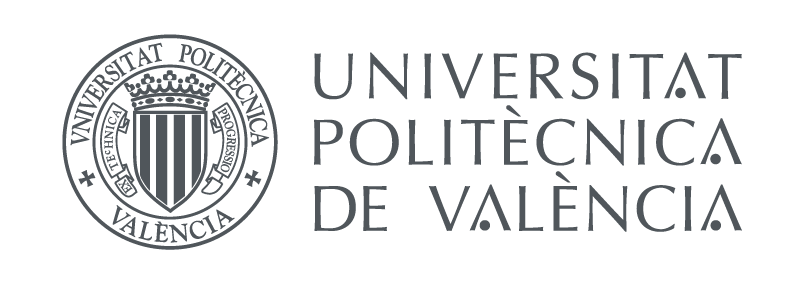 09:00 - 09:30 Recepción

09:30 - 09:45 Presentación local
Salvador Coll (Director de Área de la Ciudad Politécnica de la Innovación de la UPV)
Rafael Monterde (Director General de la Fundación InnDEA)

09:45 - 10:00 Presentación global (Streaming)
Presentación de Raúl Mata (Presidente de eGauss Business Holding I+T) de todas las sedes.

10:00 - 10:30 Conferencia Antonio Garrigues Walker (Streaming)
Innovar en España: Resistencias y Oportunidades.

10:30 - 11:00 ¿Por qué esto no funciona mejor?
Moderador José Capilla (Vicerrector de Investigación, Innovación y Transferencia de la UPV): Lalo Salvo (Vicepresidente de Power Electronics), Narcís Cardona (Instituto Universitario de Telecomunicación y Aplicaciones Multimedia de UPV) y Julia Real (Instituto Universitario de Matemática Multidisciplinar).
11:00 – 11:15 Debate. Modera José E. Capilla, Vicerrector de Investigación, Innovación y Transferencia UPV

11:15 – 11:45 Coffee Break & Networking

11:45 – 14:00 ¡Sí se puede! Expo Day
Dirigido por Fernando Conesa (Responsable de la OTRI-UPV) y  Salvador Coll (Director de Área de la Ciudad Politécnica de la Innovación de la UPV).
Carlos Palau (Grupo de Sistemas y Aplicaciones de Tiempo Real Distribuido de la UPV), Ana Andrés (Instituto Universitario de Ingeniería de Alimentos para el Desarrollo de la UPV), Salvador Ferrairo  (Videoacustic), Javier Ferrer (Director General Exos Consulting spin-off UPV), Jaime García Rupérez (Instituto Universitario de Tecnología NanoFotónica de la UPV) y Rafael Juan (Consejero Delegado de Dulcesol).
14:00 – 14:15 Debate final moderado por Raúl Martín (CEO Techtrans. Grupo eGauss Business holding)
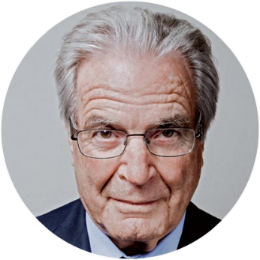 ANTONIO GARRIGUES WALKER
Garrigues
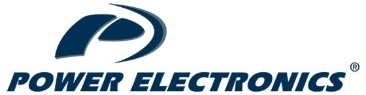 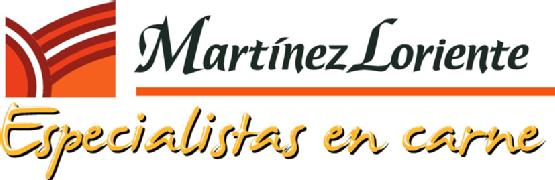 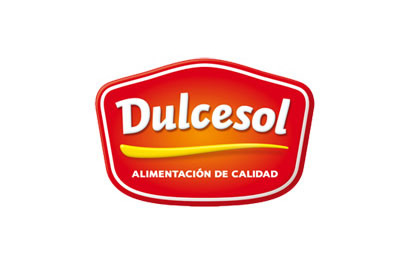 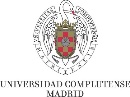 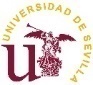 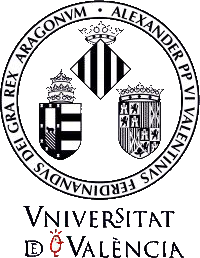 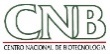 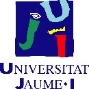 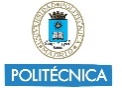 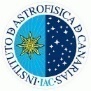 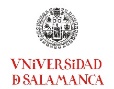 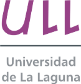 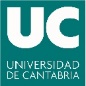 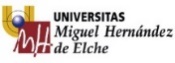 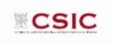 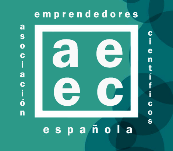 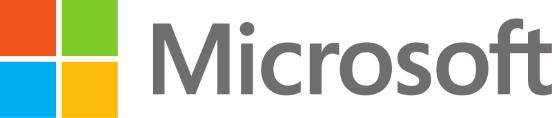 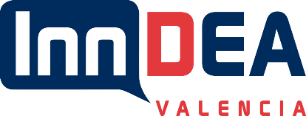 Solicita tu entrada
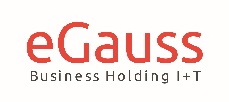 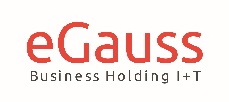 Auditorio Cubo Azul, Ciudad Politécnica de la Innovación